SEMINAR - European Committee of the Regions
Protecting and promoting regional cultural heritage in Flanders
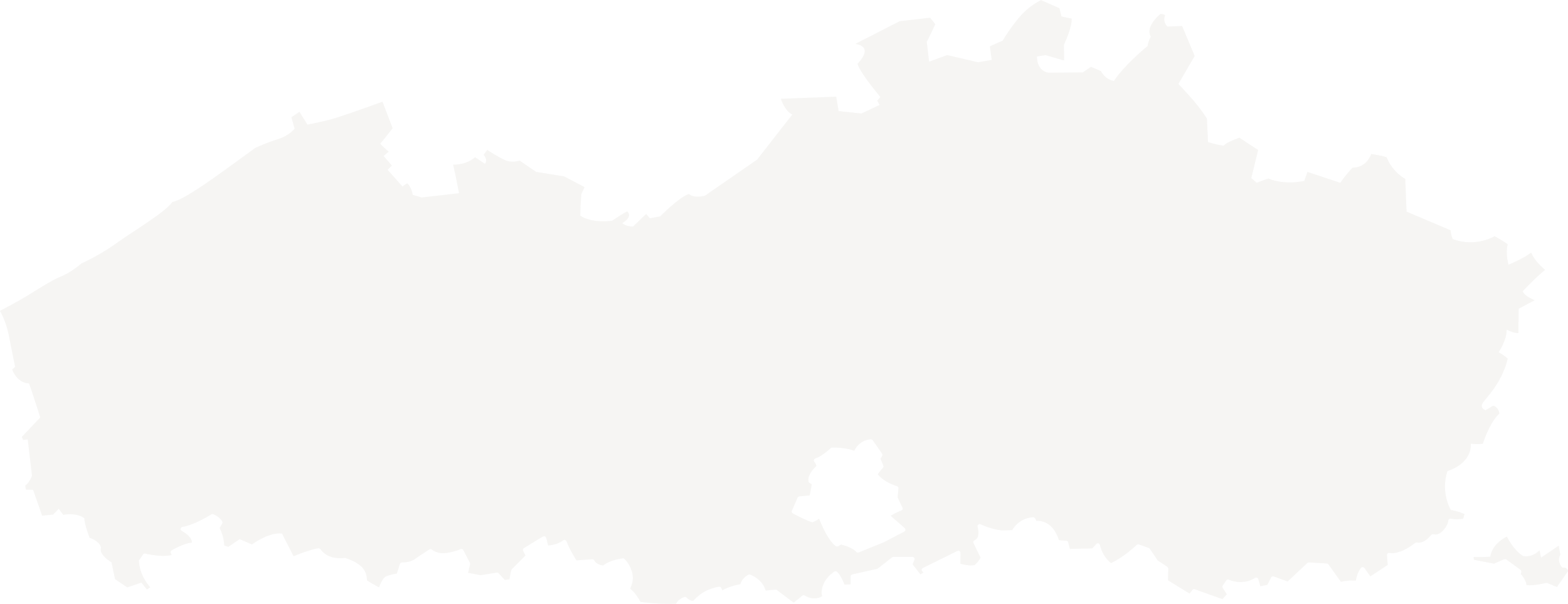 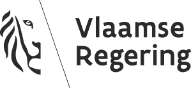 7 november 2022
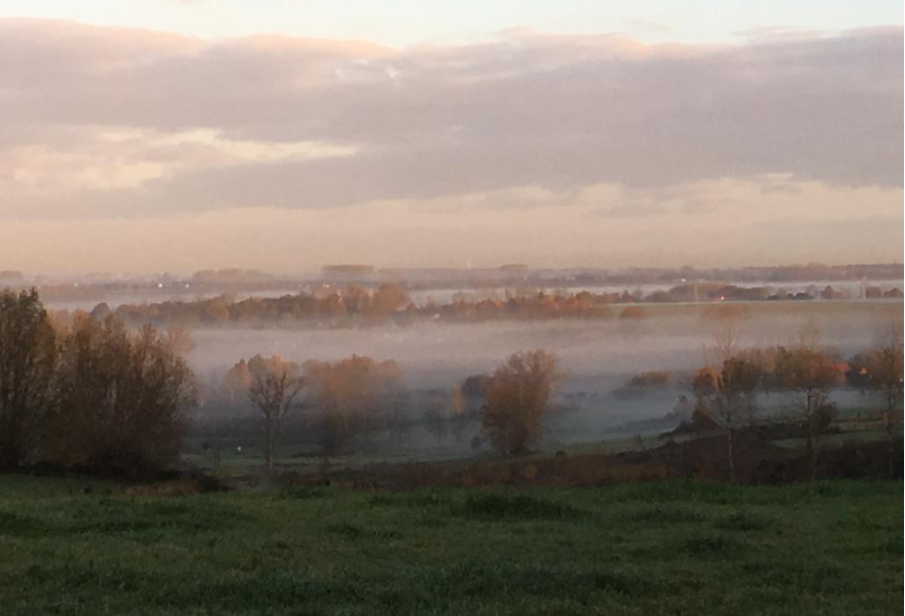 Vlaanderen: mooie en erfgoedrijke regio
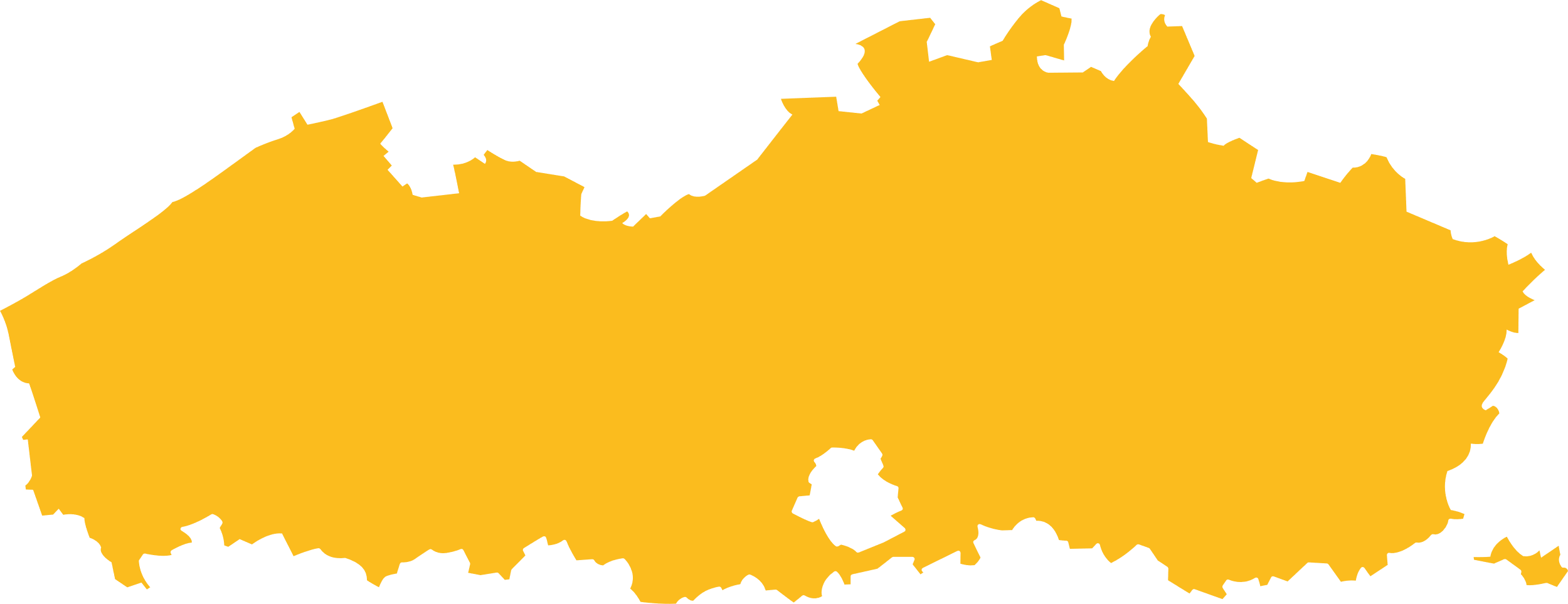 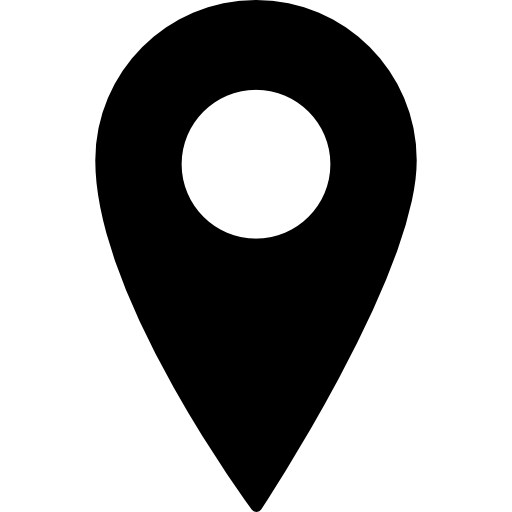 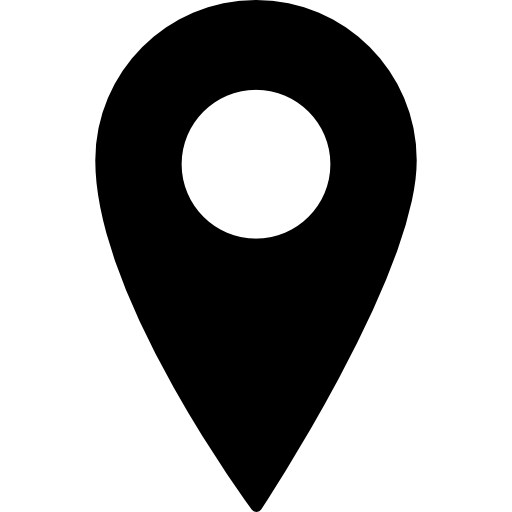 11.000 beschermde monumenten
600 cultuurhistorische
landschappen
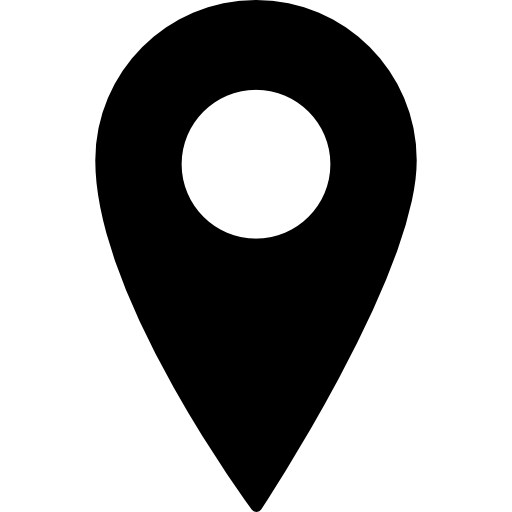 50 beschermde archeologische sites
Erfgoedzorg: bewaren én toekomst geven
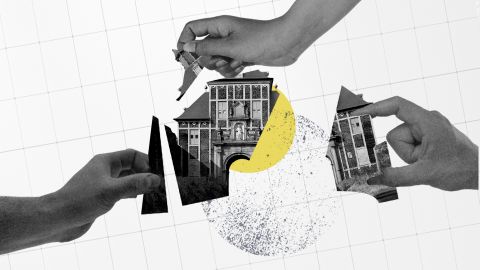 Duurzame erfgoedzorg
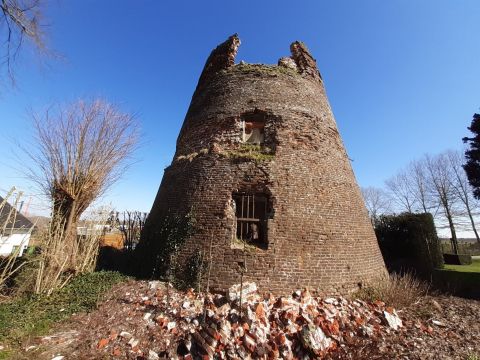 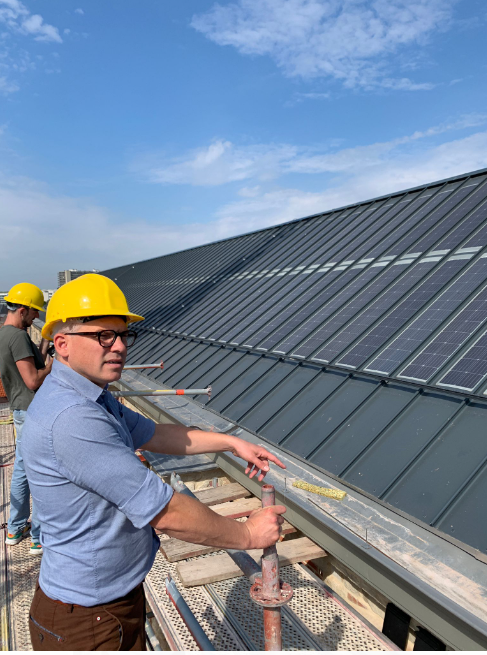 I. Energiezuinigheid
II. Evaluatie bescherming
Waardevol erfgoed!
Waardevol erfgoed?
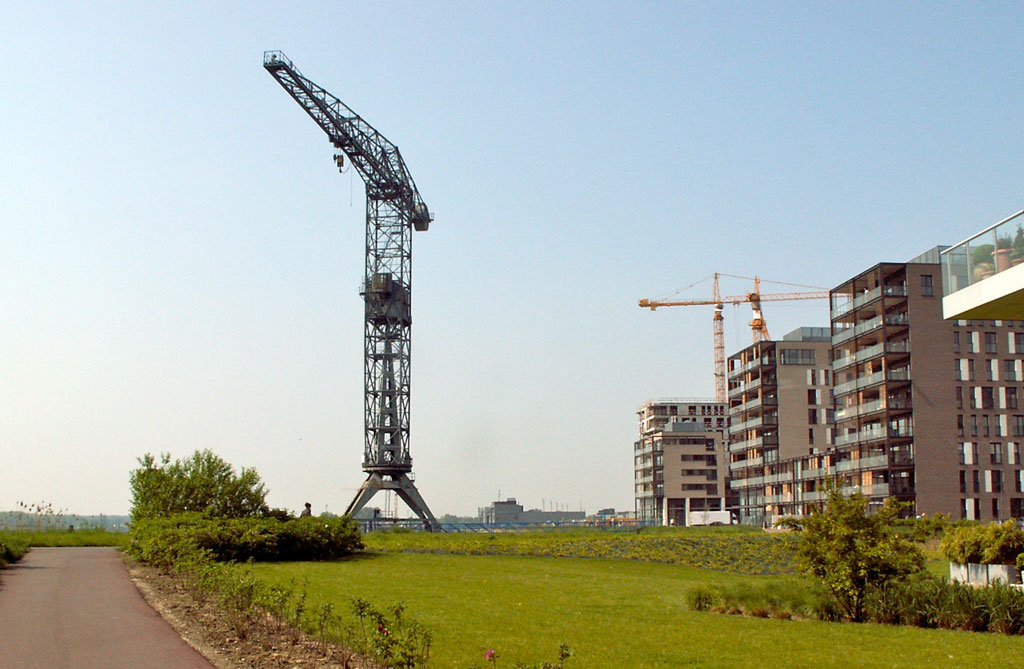 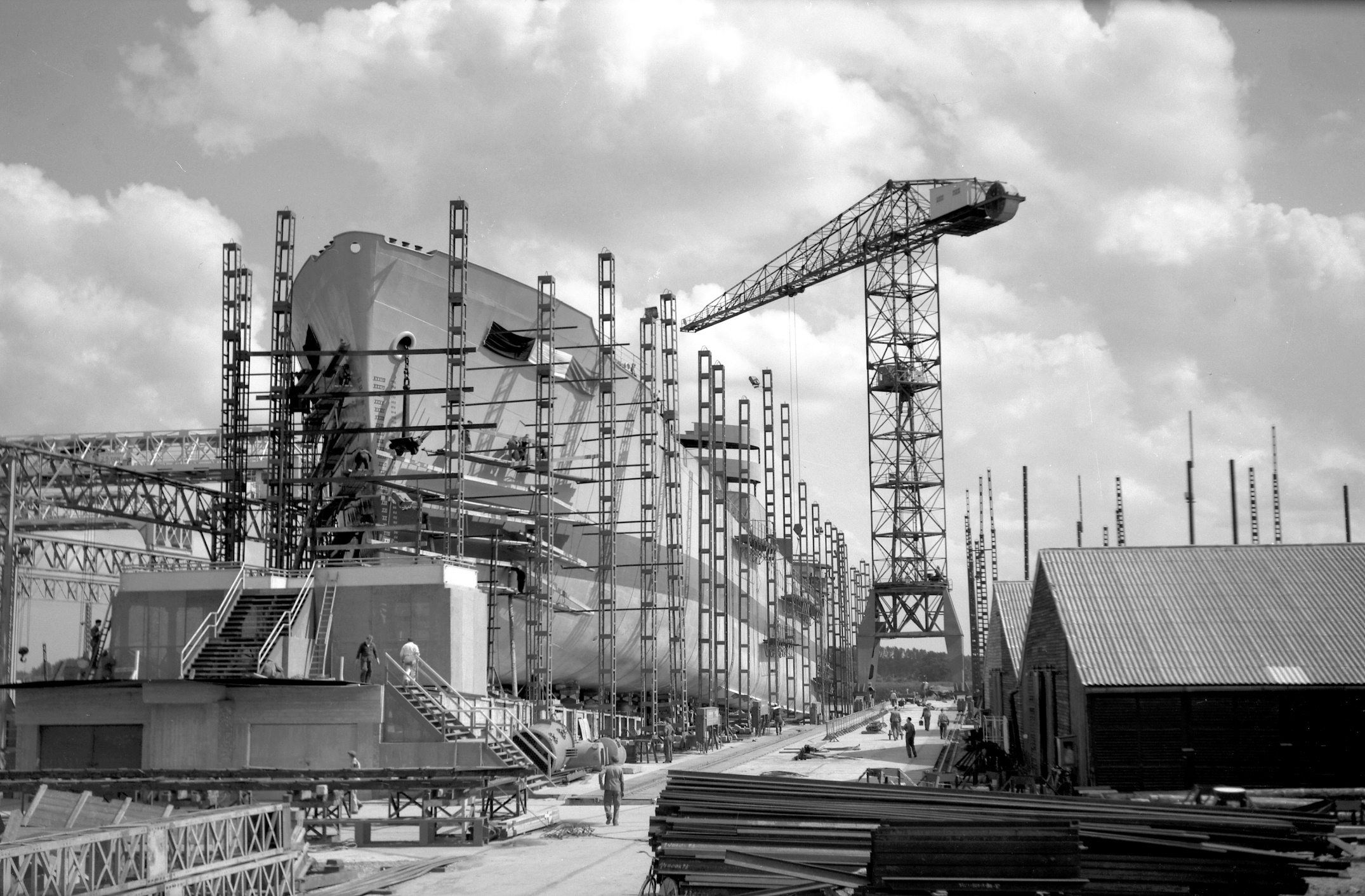 herbestemming, nevenbestemming en hergebruik
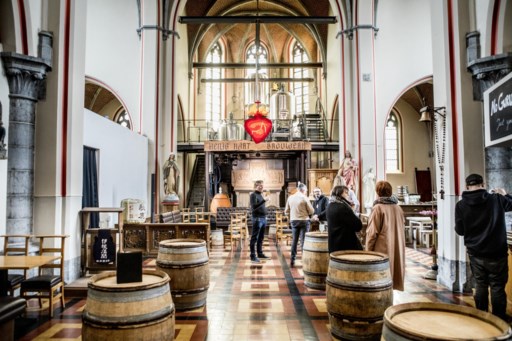 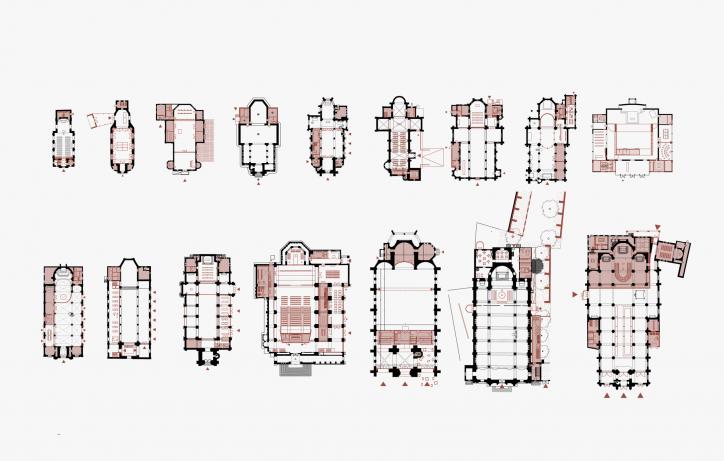 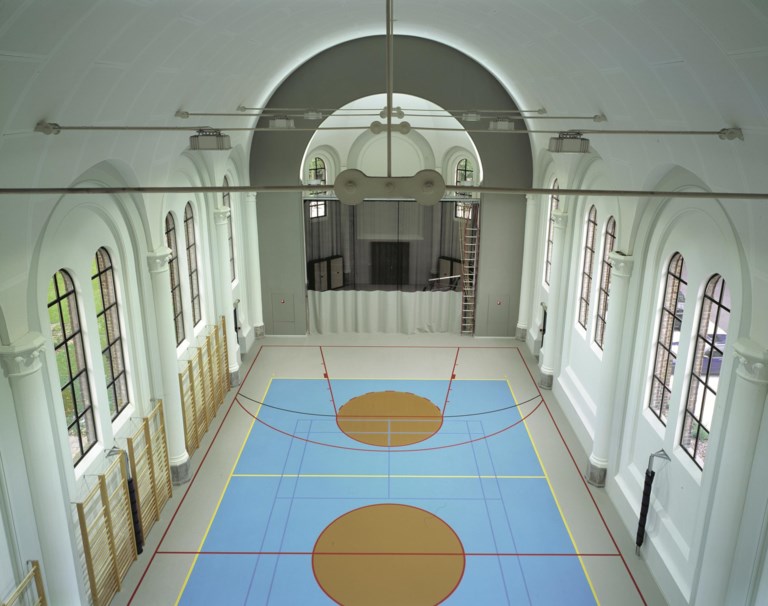 Erfgoedzorg: circulaire economie
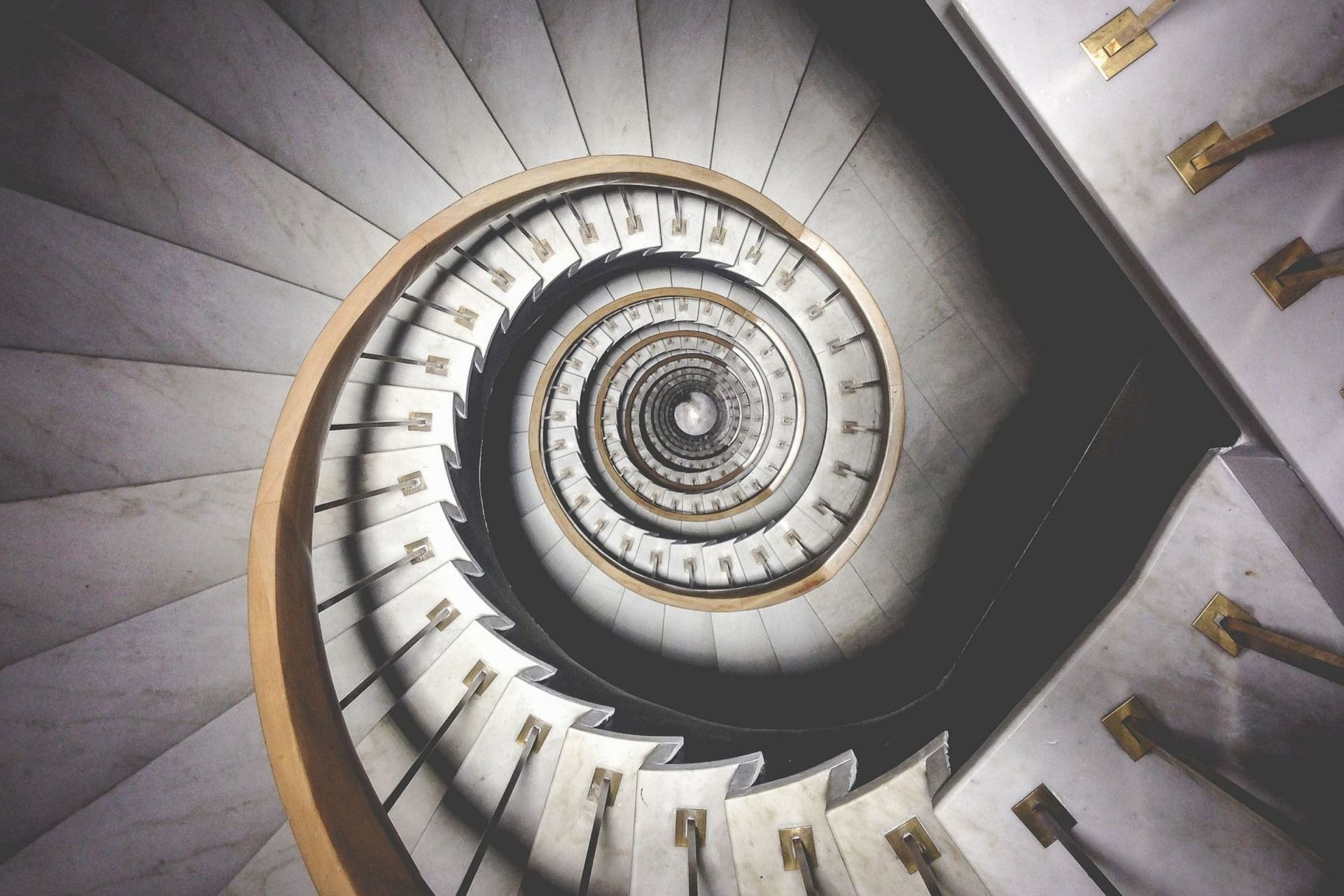 Erfgoed = return on investment
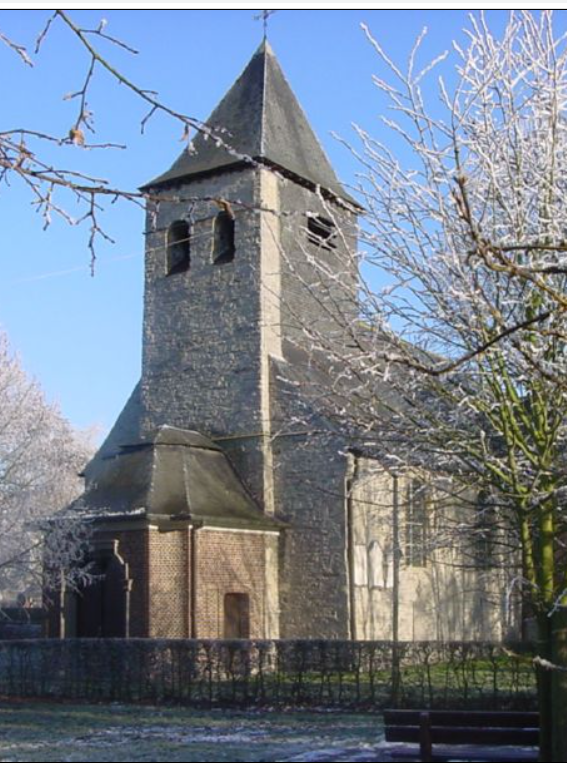 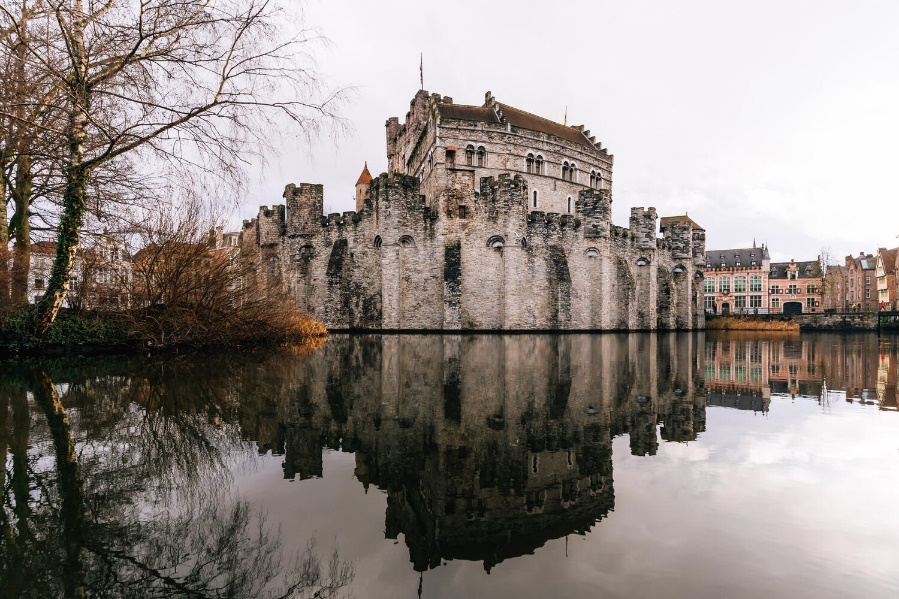 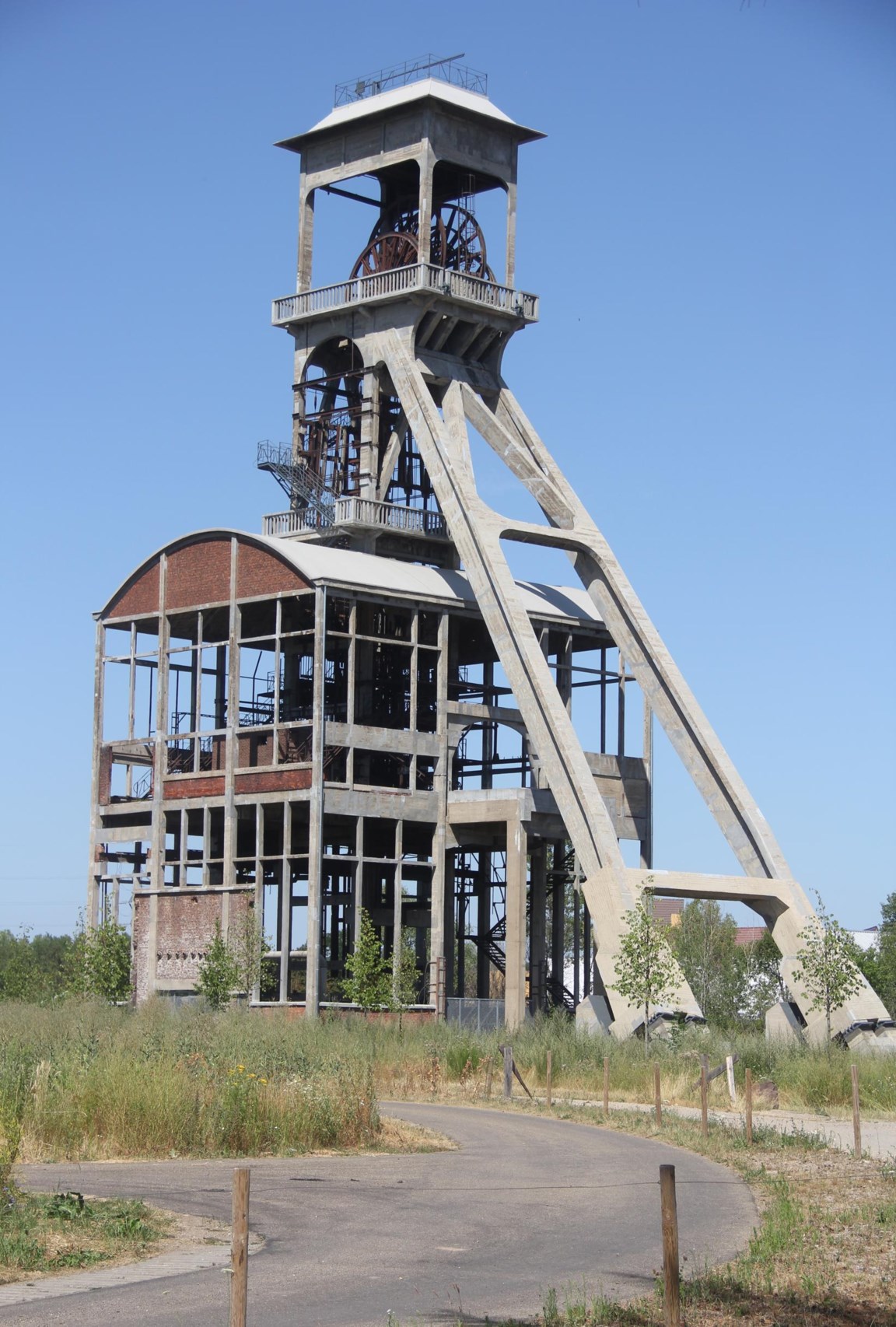 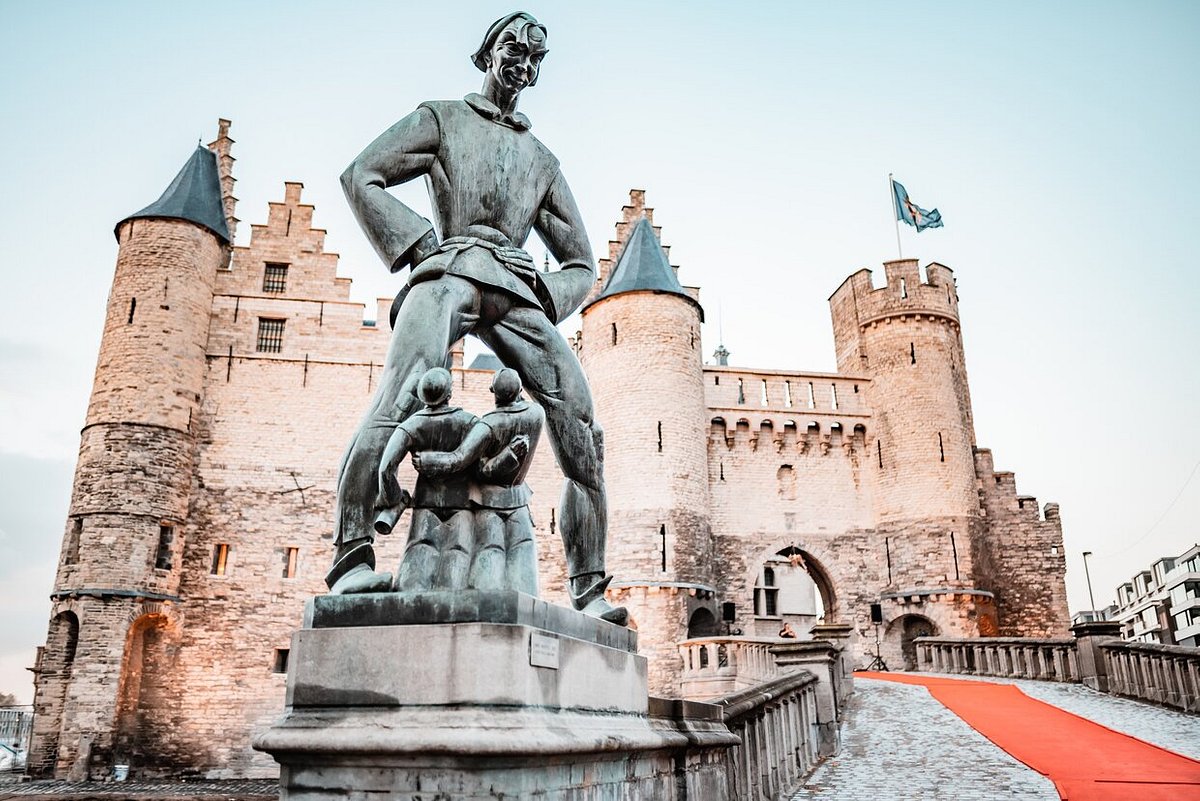 “